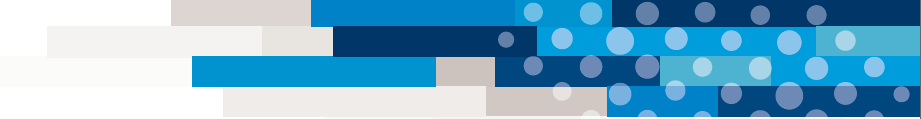 2018 Tax Update TJCA
“Tax Cuts and Jobs Act”

Pat Cooper, CPA  |  Jackson Thornton
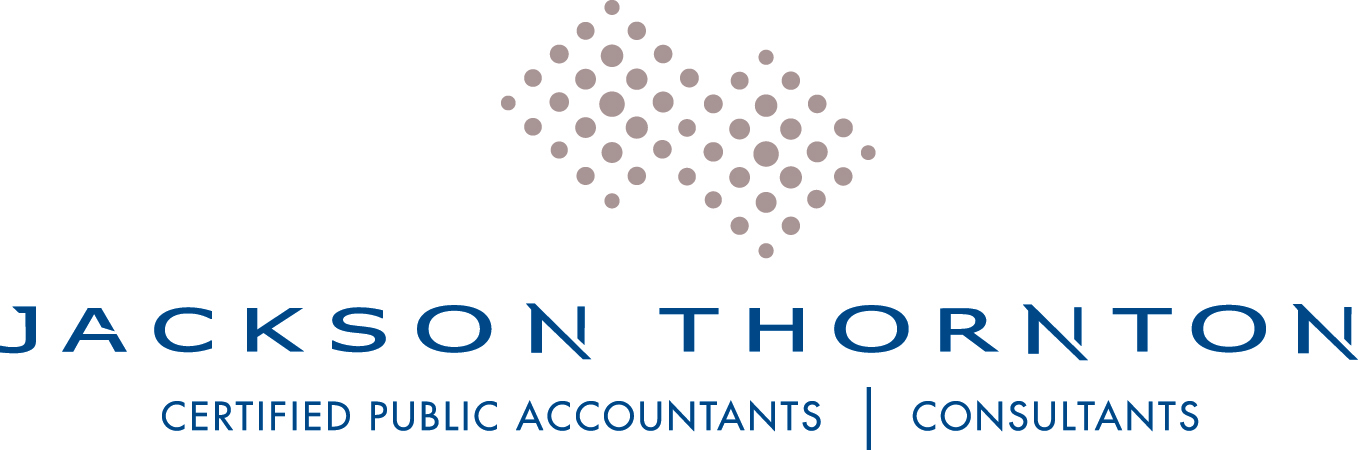 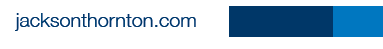 [Speaker Notes: Hello all. Thank you for attending our discussion on the recently passed tax reform.  Believe it or not, I am looking forward to talking about the changes with everybody today.]
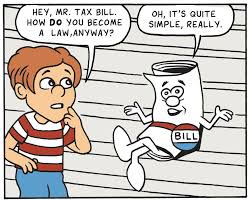 [Speaker Notes: Many of you may remember “School House Rock” and “I’m just a Bill”]
November 2 – Bill introduced to House
December 2 – Senate passes Bill with amendments
December 19 – Conference report introduced to House and Senate
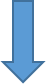 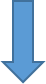 November 16 – House passes Bill
December 4 – House rejects amended bill and requests a conference
December 20 – Senate proposes amendment; Senate & House agree to amended report
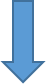 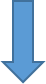 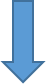 November 27– Bill introduced to Senate
December 13-15 – Conference held & conference report filed
December 22 – President signs into law
[Speaker Notes: Let’s start off by taking a look at the tax reform timeline. As you can see the process of signing this bill into law had many steps.

The timeline spanned from November 2nd until December 22nd when President Trump signed the Tax Cuts and Jobs Act, shortened to TCJA, into law. The TCJA impacts 2017 tax returns very little, and most of the changes take effect in years after 12/31/2017. 

On November 2, the bill was introduced to the House of Representatives by Kevin Brady of Texas. On November 16th the House passed the bill, but not before some amendments/mark ups were proposed and a new version of the bill was written by the Committee on Ways and Means. 

On November 27 the bill was introduced to the Senate. Over the week, approximately 10 different amendments were proposed and voted on by the senate. Some passed and others did not. On December 2 the senate passed an updated version of the bill. The version the senate passed had some major differences from the version the house passed.

On December 4, the house voted against the senate version of the bill and requested a conference between the house and the senate, beginning a process known as reconciliation. From December 13-15 the conference was held and the conference report was filed, representing an amended bill. 

The new bill was introduced to the house and senate on December 19th. On December 20th the senate proposed an amendment to the bill, which both the house and senate agreed to.]
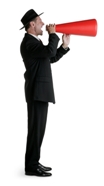 Fake News!

Repeal of estate tax
Full elimination of AMT for individuals
Limit of the ability to exclude gain on sale of residence
Elimination of medical expenses and student loan interest itemized deductions
Repeal of some credit including employer provided child care credit and work opportunity credit
[Speaker Notes: Before we dive into the meat of the law, let’s cover a few of items that were discussed as potential changes, but ultimately remained unchanged. Given the extensive process we outlined in the previous slide, there were numerous items that were proposed or repealed through amendments. Less radical versions of some of these items were included in the final bill.

The original bill passed by the house called for the repeal of estate tax. No such provision was included in the senate’s original bill and it was not added during reconciliation. As we will discuss later, the burden of estate tax has been lessened through the TCJA, but there was no full repeal.

The house also passed the full repeal of AMT for individuals, while the senate did not. AMT was rolled back in the signed version of bill, but not repealed. We will briefly touch on this later.

An individual can exclude $250,000 ($500,000 if married filing jointly) of gain on the sale of a residence if it has been their principal residence for 2 of the previous 5 years. There was much discussion around increasing the time period to 5 of 8 years, but this change was excluded from the final bill.

There was discussion around eliminating some itemized deductions and credits we have mentioned on this slide. None of the items listed were repealed, and the medical expense deduction actually became easier for taxpayer to take, as we will discuss later.]
[Speaker Notes: The chart displayed illustrates why C-Corporations are considered to have gained the most from the new tax law. For starters, the legislation will cut $1.5 trillion in taxes over the next 10 years, with approximately 56% of the tax cuts helping individuals and 44% going to c-corporations. As the graph illustrates, in 2016 individuals paid 86% of the income tax the federal government receives and the C-corporations pay 14%. Factoring in payroll taxes skews the amount paid to the federal government even more towards individuals. Despite paying a much higher percentage in income taxes to the federal government, individuals will only receive a little more than half of the tax benefit.]
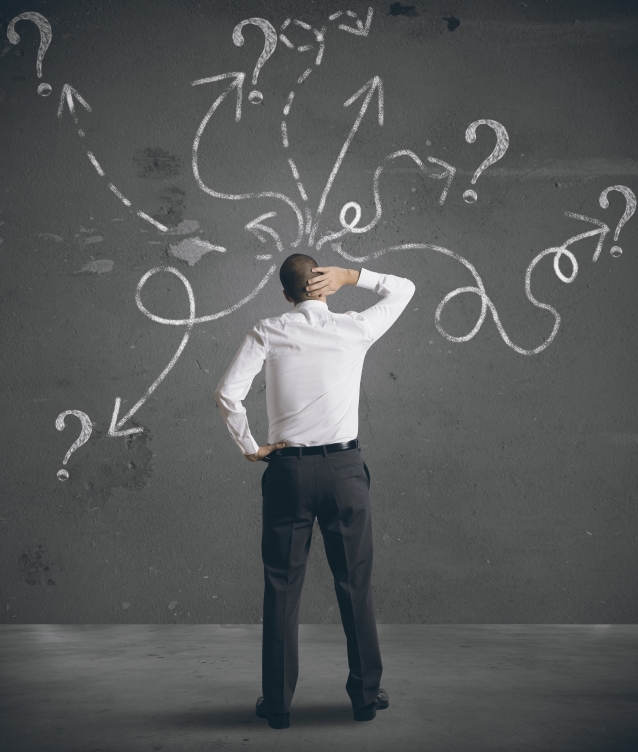 Are the changes wide ranging?

Will my taxes be simpler?

Who will derive the most benefit?
[Speaker Notes: Most taxpayers have a lot of specific technical questions around tax reform, but there are some overarching questions on the forefront of people’s minds.

First, we can examine the scope of the new law. The changes this law creates are very wide-ranging. In addition to changing pre-existing tax concepts, such as lowering the tax rates, the law introduces new concepts, such as the 20% of qualified business income deduction that will be discussed in greater detail later. The new tax law touches various pieces of the tax return. However, the “bones” of the old tax law are still in place. Items, such as the standard deduction, are still in place and the returns filed in 2017 and 2018 will be somewhat similar. In other words, although the new bill makes changes to the tax law, it does not completely abandon previous legislation.

Will my taxes be simpler? The short answer to this question is probably not. While one of the initial goals of tax reform was to simplify the tax code, at some point the authors of the bill departed from that view. One popular tag line throughout the process of tax reform was that the new law will allow most to do their taxes on a form the size of a post card. Now that the law has actually been signed, this is unlikely to be the case. While it is certain that some tax returns will be simpler in 2018, we believe a lot of returns will have the same, or more, complexity in 2018.

The question of who will derive the most benefit is a very complex one and cannot be answered in a vacuum. In general, C-corporations will receive the more of a benefit than individuals. However, each taxpayer, whether a business or individual, will have a unique set of circumstances that fit into tax law a certain way. 
A lot of the answers to these questions rely on specific taxpayer situations. We will cover those situations in further depth for individuals and businesses.]
Business Overview
[Speaker Notes: We will start by discussing business tax reform]
C Corporations

Rate reduced from 35% to 21% for C corporations only

Repeal of alternative minimum tax

Elimination of special rate for personal service corporations

Change in dividend received deduction rules
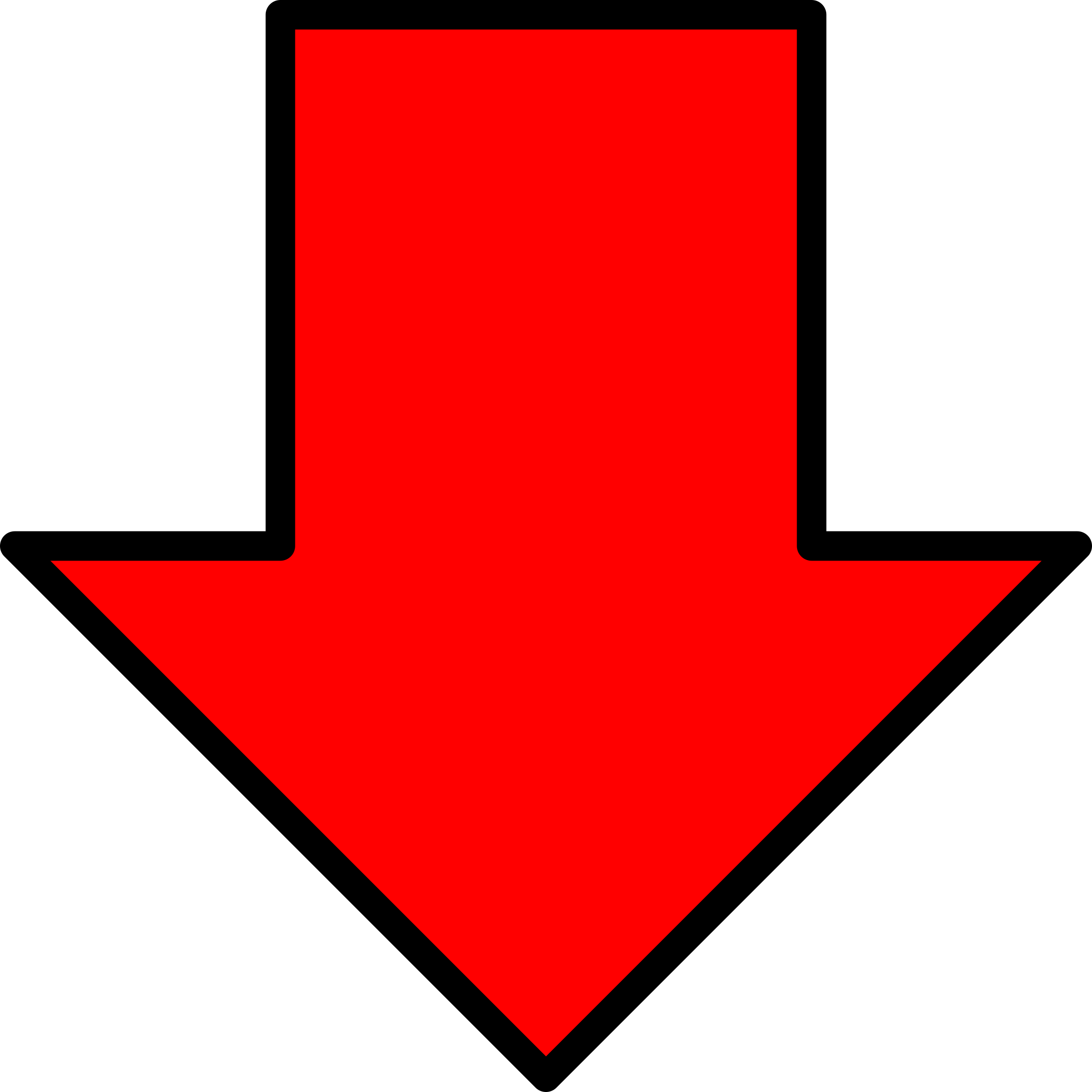 [Speaker Notes: The items on this slide are changes for c-corps only

The corporate tax rate has been reduced from a graduated 35% rate to a flat 21% rate. The change was effective on 1/1/18, so fiscal year corporate taxpayers will use a blended rate for the their tax year ending in 2018.

Alternative minimum tax is repealed for c-corps,

There is no longer a person service corporation designation, and there is no special rate for these corporations anymore. All c-corps are taxed at a flat 21%. Previously personal service corporations had been taxed at a flat 35%.

The dividend received deduction has been changed. To those that were able to take the DRD, this is a negative change to the tax law. The 80% deduction is reduced to 65% and the 70% deduction is reduced to 50%.]
100% bonus depreciation replaces 50% bonus depreciation
Bonus depreciation can be taken on used property
Bonus percentage is valid until 2022, and phased out through 2026
Section 179 property expensing of up to $1 million, subject to limitation and phase-outs
Changes to 118 exclusions
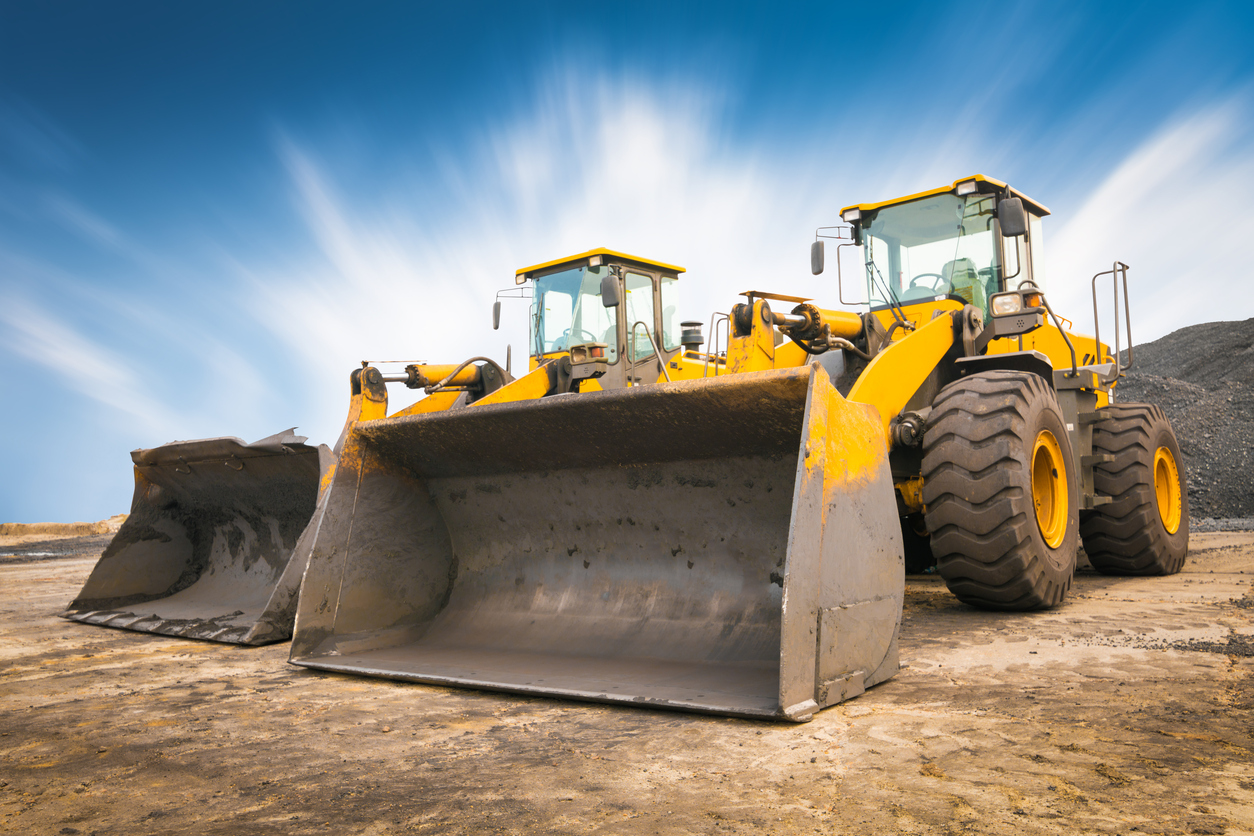 [Speaker Notes: The depreciation changes apply not only to c-corps, but to all other types of business entities as well, including s-corps, partnerships, llcs and sole proprietors. 

Previously, the taxpayer could deduct 50% of qualifying assets in the year placed in service and depreciate the reminder over the tax life of the asset. Requirements for asset qualification under old law were the asset must have a tax life of 20 years or less and the property must be new. The new tax law maintains the 20 years or less tax life rule, but used property qualifies for bonus depreciation as long as it is new to the taxpayer. Additionally, the taxpayer can expense 100% the cost of the property in the year placed in service, instead of 50%. The new bonus depreciation rules are valid through 2022 and are phased out through 2026. Another wrinkle to bonus depreciation is that the new law applies to any property acquired and placed in service after 9/27/2017. This is one of the few provisions in the new tax law at went into effect in 2017.

The maximum deduction under Section 179 has increased from $500,000 to $1 million. The deduction begins to become limited once the taxpayer has placed in service more than $2.5 million of property in the year.]
Update of definition of qualified improvement property

Increased depreciation on passenger vehicles

For corporations with average gross receipts over the last 3 years in excess of $25M, there are stricter rules on interest deductions.
[Speaker Notes: Qualified improvement property is any improvement to an interior portion of a building that is nonresidential real property if the improvement is placed in service after the date the building was first placed in service except for any improvement for which the expenditure is attributable to (1) enlargement of the building, (2) any elevator or escalator, or (3) the internal structural framework of the building.  The term is the consolidation of 4 kinds of property under the old law, qualified leasehold improvements, qualified restaurant improvements, qualified retail improvements and qualified improvement property. The advantage of these classes of property under the old tax law was that they had 15 year lives, thus making them eligible for bonus, unlike most buildings, which have 39 year lives. Based on the Joint Explanatory Statement released by congress in conjunction with successfully passing the reconciled bill through both houses, the intent of congress was to make the tax life of qualified improvement property 15 years, making it eligible for bonus depreciation. In the haste of trying to get the bill passed, this provision was left out of the TCJA. Thus, at present, qualified improvement property is depreciable over 39 years and not eligible for bonus depreciation. There is expected to be a technical corrections bill coming from Congress addressing this omission, but currently no such bill has been drafted, and it is unclear if the bill will pass Congress. If no update is made qualified improvement property will not be eligible for bonus depreciation. 

Additionally, the caps on depreciation of passenger vehicles have increased.

For businesses with an average gross receipts for the previous 3 years in excess of $25 million, the business interest limitation deduction applies. The deduction is limited to 30% of earnings before interest, taxes, depreciation and amortization. The deduction is also the net interest expense, so interest income must be considered in this calculation as well. This will be a significant provision for larger companies that are highly leveraged.

In 2022, the limitation will change to 30% of earning before interest and taxes, rather than EBITDA, which will decrease the amount able to be deducted. There are some limited professions that are excluded from this part of the law. 

Any interest expense that is unable to be taken under the new law can be carried forward indefinitely, until it is able to be taken.]
Expansion of C-corporations eligible for cash method of accounting

Expansion of exemption from UNICAP rules

Elimination of the domestic production activities deduction

NOL carrybacks are eliminated. NOL carryforwards allow for indefinite carryforward, but only 80% of income can be deducted.
[Speaker Notes: A few other items of note for businesses

C-corps with annual gross receipts of $25 million or less over a three year period may use the cash method of accounting rather than the accrual method. It is important to note that the business must use the cash basis for its financial statements to qualify for this treatment on the tax return. 

The UNICAP rules provide for an exemption from UNICAP if you are below the same thresholds required to use the cash method. UNICAP is a provision of the tax code that requires taxpayer to absorb certain costs into their inventory, rather than expensing them.

The domestic production activities deduction has been eliminated. In short, this gave producers of goods in the US a deduction equal to 9% of their qualified production activities, but it has now been eliminated. It has somewhat been replaced with the pass through income deduction, which will be discussed in greater detail in a few slides.

The change in net operating loss or NOL usage only applies to NOLs generated in 2018 or later. Pre-2018 NOL rules are unchanged. For 2018 and later, taxpayers can no longer carry their net operating losses back to prior years. They can, however, carry their NOLS forward forever. It is important to note that the taxpayer can take a maximum net operating loss deduction of 80% of their taxable income in the year of deduction.]
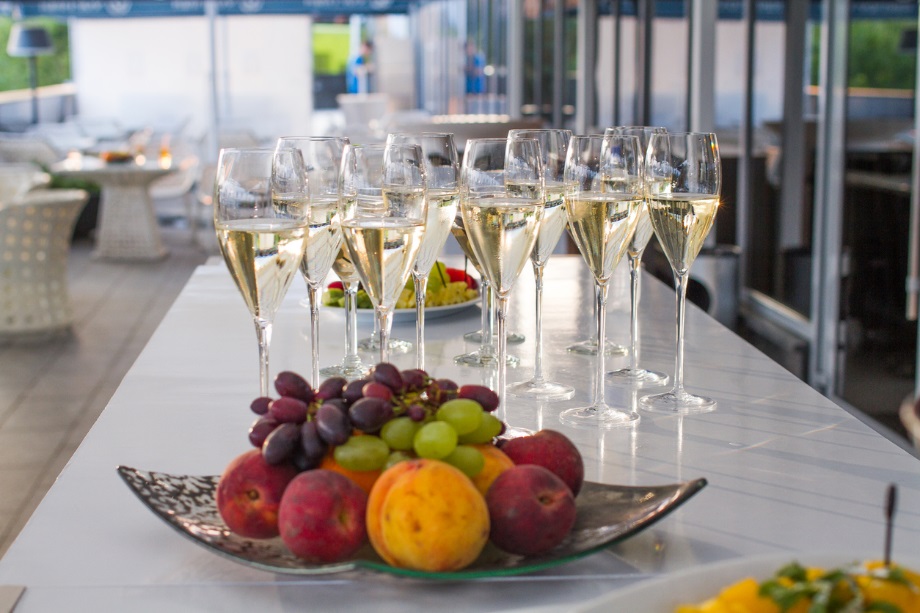 Limits the scope of the like-kind exchange rules to include only real property

Meals and entertainment rules are stricter

Paid family and medical leave credit established
[Speaker Notes: Like kind exchanges are now only allowed for real property, where in the past they were allowed for personal property.  Due to the 100% bonus depreciation, Congress felt that like-kind exchanges of personal property would no longer be relevant.  You will have to recognize the gain on the disposal of the old asset but you are expensing the new asset, which should offset the gain.   

While the rules for deducting business/travel meals has not changed, the TCJA updated the rules on the deductibility of entertainment expenses. Under new law there is no deduction allowed for entertainment expenses. Even if an entertainment expense is directly related to or associated with a legitimate business expenses, no deduction is allowed. Entertainment meals are also not deductible. There is one exception to this rule. Entertainment expenses can be fully expensed to the amount they are included in an employee’s income. 

The TCJA established a paid family and medical leave credit for businesses. This credit allows for the employer to take a credit for wages paid on qualifying leave, as long as the wages exceed 50% of what the employee would have normally gotten if they were working. The credit starts at 12.5% of the wages paid, and increased by .25% for every 1% of wages paid over 50% of the normal pay for a maximum of 25%.]
The “Pass-through Deduction”20% Deduction of Qualified Business Income
[Speaker Notes: We’ve alluded to it a few times already, but now we will discuss what is being referred to as the “pass-through deduction”]
Creation of deduction on individual’s tax return for 20% of qualified business income from flow through entities                   (S corporations, partnerships, LLCs)

Deduction is limited by taxpayer’s taxable income, filing status, W-2 wages, fixed assets and line of work

Retains viability of flow through entity, since the C-corporation rate dropped much more than the individual rate
[Speaker Notes: The TCJA allows for individuals to take a deduction equal to 20% of their qualified business income, subject to certain limitations such as taxable income, filing status, W-2 wages, fixed assets and line of work. These limitations will be discussed in greater detail on the coming slides.

Although it may appear straightforward upon first glance, this is actually one of the most complicated and significant pieces of tax legislation for many taxpayers. It is unique in that this area of tax reform that had no predecessor under previous tax law. Additionally it was subject to a lot of discussion and compromise between the parties, as well as between the house and senate.

The theory behind this provision is to provide a tax break to small business owners set up as a flow through entity. As previously discussed, the corporate rate took at dramatic drop. We will discuss individual rates later in this presentation, but, although they did decrease, they did not decrease nearly as much as the corporate rate. This provision equalizes some of the tax rate drop for corporations by providing a large benefit to businesses set up as flow through entities, particularly small businesses.]
Qualified business income is the net amount of income from a flow-through entity, not including investment type items of income and expense, such as dividends or interest income
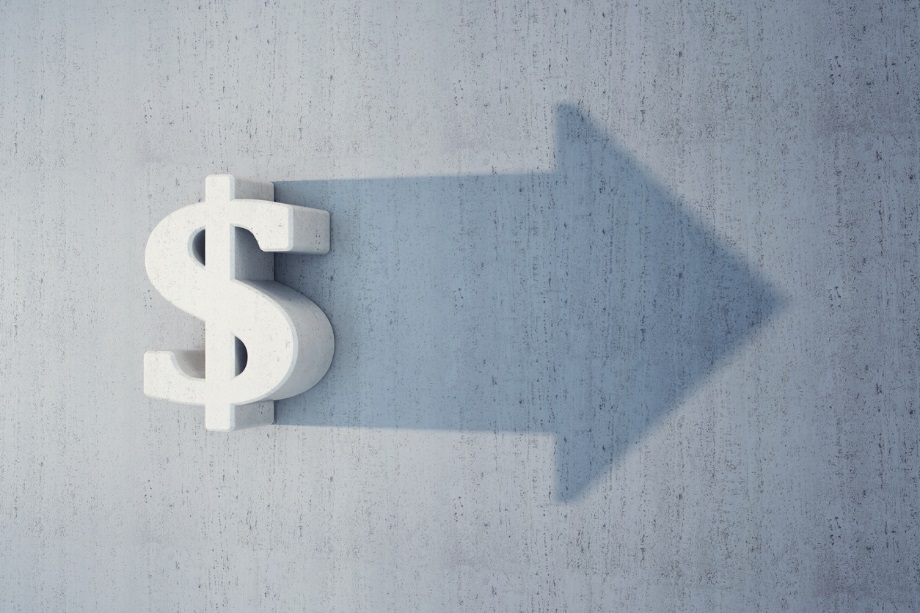 [Speaker Notes: The definition of qualified business income is important, because it is the basis for the deduction. Qualified Business Income is essentially any income or loss effectively connected to the trade or business. Qualified business income does not include investment income, such as dividends and interest. Qualified business income can be from a partnership, s-corp, LLC, or it can be from a sole proprietor.]
If individual taxpayer’s taxable income is less than $315,000 for a married filing jointly filer or $157,500 for a single filer the individual is entitled to a deduction of 20% of qualified business income
[Speaker Notes: We will discuss the limitations of the deduction on the next few slides, but it is important to keep in mind that if taxable income of the taxpayer is under $315,000 for married filing jointly or $157,500 for a single filer, then the 20% deduction is not limited.]
Once the individual’s taxable income thresholds are reached, limitations apply based on the line of work of the business.

Specified Services Businesses, which are in the fields of health, law, accounting, actuarial science, performing arts, consulting, athletics, financial services, brokerage services, or any trade or business where the principal asset is the reputation or skill of one or more of its employees, and 

Non-Specified Service Businesses, which are everything else.
[Speaker Notes: Once a taxpayer’s taxable income is above the thresholds noted on the previous slide, they will be subject to a variety of limitations.  It is important to note that the this portion of bill outlines 2 types of businesses, specified service businesses and non-specified service businesses. 

The distinction is important because although the limitations are the same numerically for each type of business, the way they are applied is very distinct.

The new law defines specified service businesses as being in the fields of health, law, accounting, actuarial science, performing arts, consulting, athletics, financial services, or brokerage service. In addition, the law also provides a catch all for specified service definition as a business where the principal asset is based on the reputation or skill of one or more of its employees. Business that are not specified service business are any business that do not fall under the specified service definition. Generally, non-specified service businesses provide goods to customers. The limitations are harsher on a specified service business than on a non-specified service business. There is some potential for the IRS to issue guidance in regards to these definitions, as the way the law is written leaves many businesses uncertain.]
For non-specified service business, if the married filing jointly taxpayer income exceeds $315,000 ($157,500 for a single filer) the qualified business income deduction is limited to the greater of:

50% of the individual’s share of W-2 wages from the entity
The sum of 25% the individual’s share of W-2 wages from the entity plus 2.5% of the individual’s share of the unadjusted basis of qualified property

These limits are phased in, until they are completely phased in at $415,000 for a married filing jointly individuals and $207,500 for the single filer.
[Speaker Notes: For non specified service business, once a taxpayer reaches $315,000 MFJ or $157,500 single of taxable income, a limitation applies. The limitation is the greater of half of the W-2 wages or a quarter of the w-2 wages plus 2.5% of the unadjusted basis in property. Since the limitation is the greater of these 2 numbers, even if a business has no W-2 wages, the limit will be greater than 0 if they have tangible property. It is also important to note that for non specified service businesses, just because the taxpayer exceeds the limitation threshold, it does not mean that there deduction will be limited. A business that has a lot of employees will typically not run into the wage limitation. Imagine a business that makes $100,000 in QBI and pays $800,000 in wages. 50% of the wages is $400,000 which is well above 20% of the QBI, so the deduction is $20,000 and won’t be limited.

The deduction begins to be limited when a taxpayer reaches $315,000 MFJ or $157,500, but the limit does not full apply unless the taxpayer has $415,000 MFJ or $207,500 single of taxable income. Put differently, for a married filing jointly taxpayer, if their taxable income is below $315,000 then there deduction is 20% of QBI, and if their taxable income is above $415,000 their 20% of QBI deduction is limited to greater of half of the W-2 wages or a quarter of the w-2 wages plus 2.5% of the unadjusted basis in property. So what happens to this taxpayer if their taxable income is between $315,000 and $415,000?

The TCJA throws another twist in this calculation with the phase in. The phase in applies to taxpayer who are between the thresholds. Whatever percent the taxpayer is within the thresholds is the amount the wage limitation is phased in. Let’s put some numbers to this explain the phase in.]
Individual TI below $157,500 single or $315,000 MFJ?
Entire Deduction Allowed
Yes
Non-Specified Service Business
No
Individual TI below $207,500 single or $415,000 MFJ?
No
Yes
Deduction is limited to greater of 50% of W-2 wages or 25% of W2 wages plus 2.5% basis in property
Phase-in limitation
[Speaker Notes: Here is a flow chart to help visual the calculation and limitations. This chart illustrates non-specified service businesses.

As you can see deduction is not limited if taxable income is below the lower threshold. If the taxable income is above the upper threshold we are limited by wages and property. If the taxable income falls within the range we must perform the phase in calculation.]
Specified service business are in the fields of health, law, accounting, actuarial science, performing arts, consulting, athletics, financial services, brokerage services, or any trade or business where the principal asset is the reputation or skill of one or more of its employees

Like non-specified service business, the full 20% deduction is allowed if taxable income is under the lower threshold

If income exceeds up threshold of phase-in range, then there is no deduction allowed.
[Speaker Notes: To recap the definition of specified service has been included on this slide. 

Also, recall QBI from a specified service business is not limited if the taxpayer is below their taxable income lower threshold.

However, unlike non-specified service businesses, if a taxpayer’s taxable income exceeds the upper end of the threshold, then no deduction is allowed at all. Within the phase in range there are a couple of hoops to jump through. First, we must phase out the income, wages and tangible property based on how far into the phase-in range taxable income falls. Then we must phase-in the limits as was done for non-specified service business. This is easier explained with numbers.]
Individual TI below $157,500 single or $315,000 MFJ?
Entire Deduction Allowed
Yes
Specified Service Business
No
Individual TI below $207,500 single or $415,000 MFJ?
Yes
No
Phase-out deduction
No deduction
[Speaker Notes: This chart illustrates specified service businesses.

As you can see deduction is not limited if taxable income is below the lower threshold. If the taxable income is above the upper threshold then no deduction is allowed. If the taxable income falls within the range we must perform the phase out calculation.]
The 20% QBI deduction is calculated on a business by business basis

There is a loss carryforward rule for each business

Consider if the work of independent contractors could be done by employees, if concerned about wage limitation

Consider buying instead of leasing if concerned about limitation
[Speaker Notes: A few final points on this piece of the legislation before we move on.

The 20% QBI deduction is calculated separately for each business. A taxpayer with multiple businesses cannot use the wages from one business to increase the limitation of a different business. Taxpayer’s are not required to net qualified business loss with qualified business income between businesses either. Therefore this calculation must be done separately for every business with QBI. 

If a business has a qualified business loss, rather than qualified business income, it is carried forward indefinitely and applied against the QBI of the business in any future years. The carried forward QBL only needs to be applied against the QBI from the same entity. An entity that is always in losses won't preempt the taxpayer from taking a 20% deduction of the income in a flow through entity that always produces income. 

If a taxpayer is concerned about hitting any limitations, there are a few strategies that they might be able to use. First, if there are concerns about the wage limitation limiting the deduction and the business employees a lot of independent contractors, it might make sense to hire some of those independent contractors full time.

Among other strategies is that if a business has low wages, and needs to increase their limitation through tangible property, they could considering purchasing some property that they are leasing.

It also is very important to keep in mind that all numbers in the calculation are the taxpayer’s share. That is to say that if a partnership pays $200,000 in wages during the year, and the taxpayer is 25% partner, $50,000 will be used to calculate the wage limitation.]
Individual Overview
[Speaker Notes: Now we will move on to discuss individual tax reform.]
[Speaker Notes: Here we can see the tax brackets for single tax payers under current law and under the TCJA. As you can see the new law does not reduce the number of brackets, but reduces the rates and increases the amount of income needed to move up a bracket.

However, we can see on this slide and the next slide that the individual rate decrease is much less than the 14% rate drop for c-corps.]
[Speaker Notes: These are the married filing jointly rates that also have decreased from current law. Capital gain and dividends rates have not changed under the TCJA.]
Alternative minimum tax exemptions and phase-outs have been increased

Personal exemptions repealed

Standard deduction has been doubled
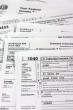 [Speaker Notes: We are going to quickly run through some of the other individual changes

Unlike corporate AMT, individual AMT has not been repealed. However, the exemptions and phase-outs used to calculate AMT have been increased, making it less likely that the individual will have to pay AMT.

The TCJA has eliminated personal exemptions. In the past you were allowed a $4,500 deduction for each dependent on your tax return, subject to phase-outs.

The standard deduction has doubled to $24,000 for joint filers and $12,000 for singles. This will eliminate the tax benefit of some items for many taxpayers, such as charitable contributions and mortgage interest, when the aggregate amount of itemized deductions does not exceed the standard deduction.]
Acquisition Indebtedness
Acquisition indebtedness interest deduction decreased 
Home equity interest deduction eliminated.  
Or has it been?
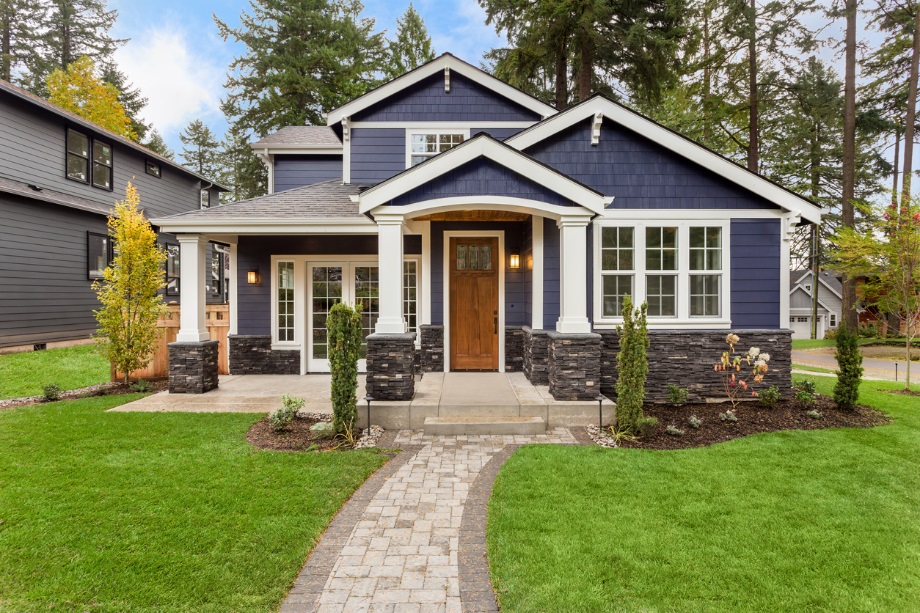 [Speaker Notes: Commonly know as the mortgage interest deduction, the provision allowing a deduction on the acquisition indebtedness of property has changed. The amount of the loan that interest can be deducted on has decreased. It is important to distinguish that the limit is based on the amount of the loan and not the amount of interest paid.  Additionally there used to be an interest deduction for home equity loans of up to $100,000 that has been repealed. Although this seems rather straightforward, there are a few ins and outs of this provisions that merit further consideration.]
Acquisition indebtedness - indebtedness incurred in acquiring, constructing, or substantially improving a residence of the taxpayer where the indebtedness is secured by the such residence

Substantial improvement - adds value to the residence, prolongs the residence’s useful life, or adapts the residence to new uses

Interest deductible on loans up to $750,000 incurred after 12/15/17
[Speaker Notes: Tax law differentiates between 2 different types of loans secured by residences – acquisition indebtedness and home equity indebtedness. To be clear, the definitions of acquisition indebtedness and home equity indebtedness have not changed with the new tax law, so a loan treated as acquisition indebtedness in 2017, will be treated as the same in 2018. However, the limitations and deductibility have changed. We will discuss acquisition indebtedness first.

As you can read, acquisition indebtedness can be incurred in acquiring or constructing a home, therefore the definition includes mortgage interest. However, the definition of acquisition indebtedness is greater than that. An interest on a loan that substantially improves a residence is also deductible. It is important to note that this loan must be secured by the residence it is improving. From a non-tax perspective, one usually thinks of a loan secured by a residence to substantially improve that residence as a home equity loan. This is not the case for tax, so just because you have a home equity loan with your bank do not automatically lump it into the home equity category for tax purposes. 

Under the new tax law, a taxpayer can deduct interest paid on up to $750,000 of their acquisition indebtedness from all qualifying residences where the debt was incurred after 12/15/2017. The limitation for acquisition indebtedness incurred on or before 12/15/2017 is $1,000,000. It is worth noting that the limits are applied to the taxpayer, and not to each residence separately, but it is important to note that the interest on acquisition indebtedness on a maximum of 2 homes per taxpayer are deductible. Thus, if the taxpayer has less than $750,000 of acquisition indebtedness incurred on or before 12/15/2017, they may deduct the interest on acquisition indebtedness incurred after 12/15/2017, so long as the sum of all acquisition indebtedness does not exceed $750,000.]
Home equity indebtedness – indebtedness secured by a residence that is not used to purchase, construct or substantially improve the residence

Home equity indebtedness is not deductible
[Speaker Notes: Home equity indebtedness is essentially a loan secured against a residence that is not acquisition indebtedness. A few examples of this would be taking out a loan against your residence to purchase a car or pay for college. There used to be an interest deduction for home equity loans of up to $100,00 that has been repealed. Unlike the acquisition indebtedness provisions, the deduction is not allowed in 2018 regardless of when the loan was taken out. Thus it is very important to properly classify your loan.]
Taxpayer takes out a home equity loan on their residence and uses the proceeds for a down payment on their residence, so the taxpayer could avoid PMI. 

Taxpayer takes out a home equity loan on their residence and uses the proceeds to pay tuition for a dependent. 

Taxpayer takes out a home equity loan on their residence and uses a portion of the proceeds to purchase an auto, and a portion of the proceeds to renovate their residence.
[Speaker Notes: Example 1 is acquisition indebtedness since it relates to the acquisition of the residence. The interest is deductible, but subject to the limitations outlined earlier.

Example 2 is home equity indebtedness and the interest in nondeductible. The proceeds of the loan are not used to substantially improve the residence.

In example 3, the portion of the loan used to purchase the auto is home equity indebtedness and interest on this portion of the loan is not deductible. The portion of the loan used to renovate the house is acquisition indebtedness and the interest on this portion of the loan is deductible, but subject to the limitations outlined earlier.]
State and local taxes paid deduction capped

No casualty and theft loss deductions

No deduction allowed for athletic seating rights
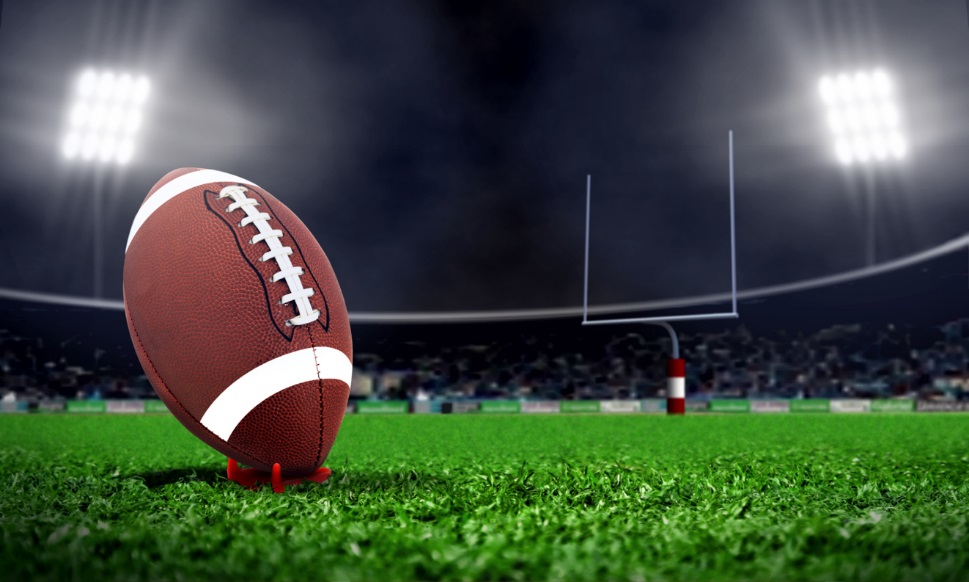 [Speaker Notes: The maximum amount of state and local taxes that can be deducted is capped at $10,000. Previously there was no cap.

There is no longer a deduction for casualty and theft losses.

The TCJA has retained the charitable contribution deduction, and has actually increased the deductible amount from 50% of adjusted gross income to 60%. However, there is no longer a deduction paid for athletic seating rights. Athletic seating rights are payments made to a university’s athletic department or booster fund for the ability to purchase tickets to sporting events.]
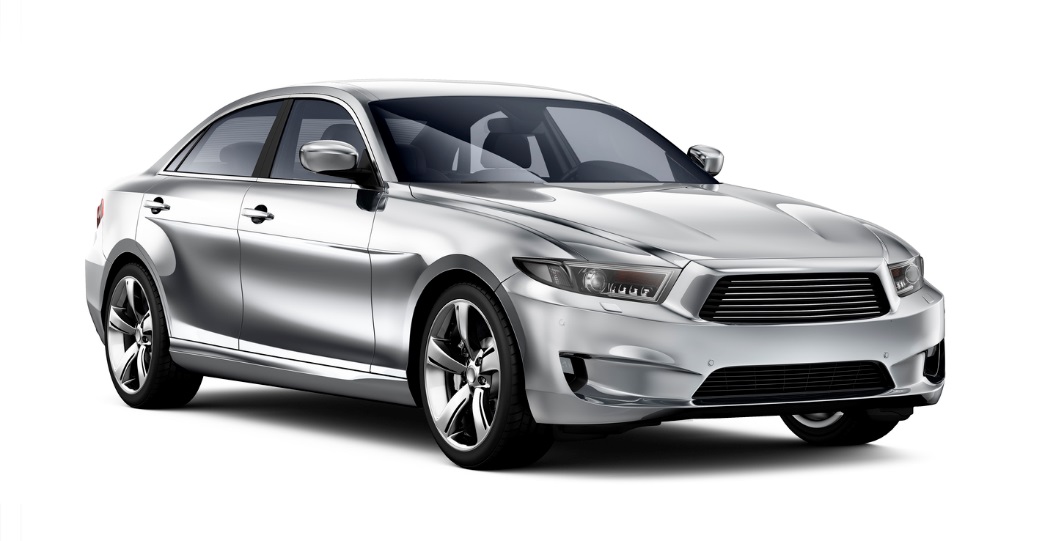 Elimination of over 2% of AGI miscellaneous deductions
[Speaker Notes: Previously there were a handful of miscellaneous deductions that could be taken to the extent they exceeded 2% of AGI. Some of these miscellaneous deductions include unreimbursed employee expenses, such as travel costs or uniforms, tax preparation fees, and investments fees.
These have all been eliminated. 

Businesses will now have to determine plans to reimburse employees for those out-of-pocket expenses.]
Limitation on overall itemized deductions is repealed

No deduction for alimony paid

Expansion of 529 account distributions

Reduces Affordable Care Act penalties to $0
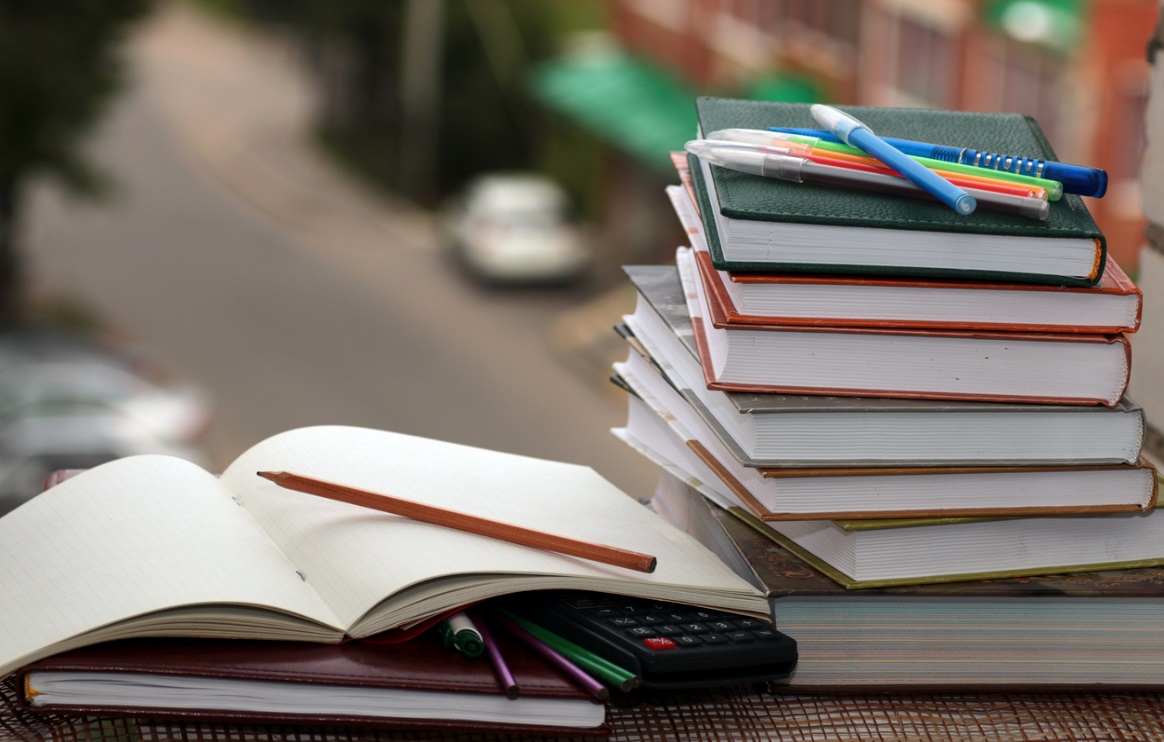 [Speaker Notes: Under current law, a taxpayer’s itemized deductions may be limited based on their adjusted gross income, also known as the Pease Limitation. This limitation has been repealed. This limitation applied to most individuals with an AGI over $261,500, depending on filing status. 

The deduction for alimony paid has been eliminated. Additionally, any taxpayer receiving alimony does not have to include it in their taxable income.

A 529 is a savings plan that can be used on certain future college costs. The plan has some built-in tax advantages. Previously 529 distributions could only be used for certain expenses for postsecondary education. The TCJA has expanded the use of distributions to include private K-12 schools, but does limit the distributions for this to $10,000 per beneficiary each year.  Alabama’s 529 plan now allows for the distributions for the private K-12 schools.

Starting in 2019, there will no longer be a penalty for failure to comply the affordable care act, also know as Obamacare. The affordable care act still remains in place, however. This is viewed as a step towards dismantling the ACA.]
Child and family tax credit doubled

Unearned income of children will no longer be subject to parent’s tax rate
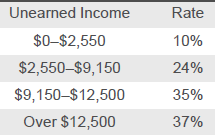 [Speaker Notes: The child and family tax credit has increased from$1,500 to $2,000, and the AGI phase out limitation has increased to $200,000 single and $400,000 MFJ, up from $75,000 and $110,000 respectively. Additionally, the refundable portion of the credit has increased from $1,000 to $1,400. Many more taxpayers will see a benefit from this provision.

Commonly referred to as the “Kiddie Tax”, the unearned income in excess of $2,100 of a child used to be taxed at the parents rate. This was in place to avoid parents from “sourcing” investment income with their children to take advantage of lower rate. Kiddie tax has been repealed and now the entirety of a child’s unearned income with be taxed at trust tax rates, displayed on the slide.

This is one area of simplification – the child’s return can be completed with out waiting on the parent’s return to be completed.]
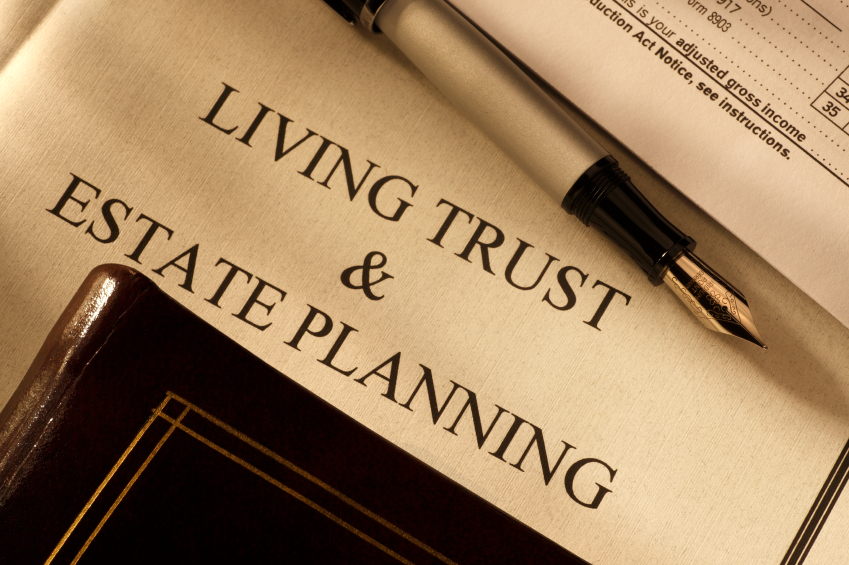 Estate tax exemption and Generation Skipping Tax exemption have doubled

Assets in an estate are still subject to step-up in basis to fair market value at the date of death
[Speaker Notes: The estate and gift tax exemption has now doubled to $11.2 million for an individual, meaning $11.2 million being transferred via estate or gift is exempted from tax. This is a life-time amount and any amounts gifted in prior years over the annual gift tax exclusion reduce the exemption. The annual gift tax exclusion for 2018 is $15,000 per donor per recipient, up from $14,000 in 2017. This is not a change due to tax reform – just a natural increase for inflation.

Taxpayer will still get a step-up in basis to fair market values for assets owned at the date of death. This is an unchanged provision from prior tax law.]
Non-Profits
[Speaker Notes: Non-profits are also affected by the TCJA]
The indirect impact for non-profits is considered negative due to the standard deduction increase and the increase in the estate tax exemption

New rules taxing executive compensation over $1M

Excise tax on endowments of universities

Modified treatment of unrelated business income
[Speaker Notes: The outlook for nonprofits is thought to be bleak. The Massachusetts nonprofit network estimates the new tax law could reduce non profit giving by $13 billion nationwide. The increased standard deduction means that many more taxpayers will not be itemizing their deductions and will get no tax benefit from contributions. It also thought that the increase in the estate tax exemption will hurt charitable giving, as estates can give more to their beneficiaries tax free. Thus estates will give less to charity and more to their beneficiaries.

Although there is some indirect negative impact on non-profits, there are also some unfriendly provisions aimed at non-profits. First is a 2.1% excise tax on the compensation of certain employee’s compensation in excess of $1 million. These employees are called covered employees and they are the top 5 highest earning employees in a given year, or any employees considered that have been covered employees in years prior. There is an exemption for certain medical professionals.

Additionally, there is a 1.4% excise tax on the investment income of colleges and universities. As long as the university had over 500 tuition paying students in the previous year, has assets with a fair market value exceeding $500 thousand per student and has over half of their student in the US they will be subject to this excise tax. Also recall that universities are likely to be hurt by the disallowed deduction for athletic seating rights discussed earlier.

The new regulations separate the streams of unrelated business income. Previously, a nonprofit could combine their unrelated business income, such as a church renting out their gym for teams to practice in and selling parking spots to businesses during the week. Now non-profits cannot combine reduce the income from one unrelated business with the loss from another.]
States
[Speaker Notes: The TCJA is federal law change, but it does have an impact on states.]
There are 4 types of ways states can conform to the TCJA
Rolling conformity
Static conformity
No general conformity (rare)
No income tax
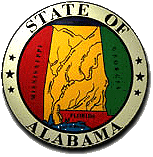 [Speaker Notes: There are 4 ways states can conform to the new provisions.

Rolling conformity is the most common. This means that the states conforms to the current tax code. Whenever a change is made at the federal tax level, rolling conformity states automatically accept the changes. Alabama tax code observes rolling conformity.

Static conformity is also common. Static conformity indicates a state conforms to the tax code on a current date. Most of these states update their static date every year, so the impact is the same as a rolling conformity state. That is to say a state may say their tax code conforms to the federal tax code as of 12/31/16. In this case the new tax law would not affect that states income taxes. Many states practicing static conformity have or will update their static date to conform with the TCJA changes.

Some states do not generally conform to the federal tax code, which means that although they may conform to some sections of the tax code, they generally do not follow the federal tax code and can ignore large pieces of the code. 

No income tax states are just that. They do not levy an income tax.

Just because a state falls into one of the first 2 categories, it does not mean they have adopted all provisions of the code. Many states will adopt the code and then decouple from various provisions. Most commonly this is seen with depreciation as some states do not allow bonus depreciation. Each state is unique, so be sure to be aware of how the states you are filing in are handling the new law.]
Planning
[Speaker Notes: Now that we’ve gone over a many of the provisions of the TCJA, let’s discuss planning opportunities]
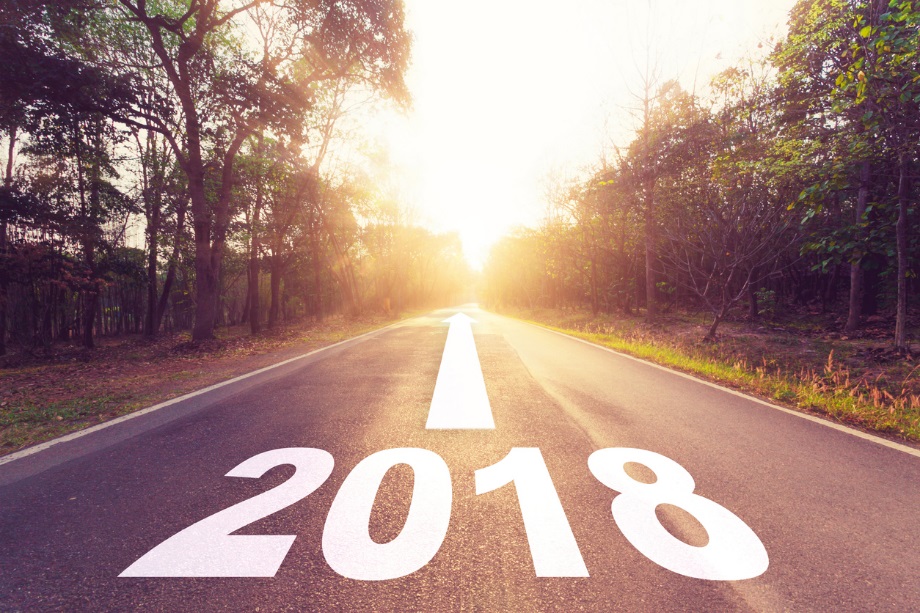 Phase out and limitation awareness

Use of Alabama Accountability Act
All $30M has been reserved for 2018
[Speaker Notes: Individuals

Finally, there are a lot of limitations and phase outs to be aware of.  Having an idea of where an individual’s AGI and TI are going to be can allow for planning opportunities, depending on the situation.

With state and local taxes being limited to $10,000 for Federal purposes, contributions made through the Accountability Act are treated as charitable contributions and not limited.  Credit is given for up to 50% of the tax due, and carryovers to end of year.  It is easy to reserve the credit, but one caveat is that the payment is due shortly after you reserve the credit for 2018.  We have seen a large increase in the use of the credit, so if interested, check into it sooner than later. The effects of tax reform on the Alabama Accountability Act is unknown. The act which allows contributions to scholarship granting organizations as a credit to Alabama income tax, is expected to be used in high demand, as it essentially let’s the taxpayer convert state taxes (which are now limited at the federal level) to charitable contributions which are generally not limited. It is uncertain is Alabama will update, expand or change the credit in light of the new rules.]
Entity Choice
[Speaker Notes: Under the new law, entity selection is key. Based on what we’ve discussed it may make sense to change entities. In a vacuum, certain taxpayer could benefit from reduced taxes by switching from an s-corp to a c-corp. However, that depends on a whole host of factors, some tax related and some not.]
Factors favoring pass-through status

Sale of business will be taxable
High or moderate levels of discretionary distributions
Ability to claim the 20 percent pass-through deduction
Significant portion of return on investment derived from unrealized appreciation in business assets, relative to current income
Active investors
Purchaser prefers an asset purchase rather than a stock purchase
[Speaker Notes: Under the new law, entity selection is key. Based on what we’ve discussed it may make sense to change entities. In a vacuum, certain taxpayer could benefit from reduced taxes by switching from an s-corp to a c-corp. However, that depends on a whole host of factors, some tax related and some not.

Factors favoring pass-through status
• Taxable exit is likely
• High or moderate levels of discretionary distributions
• Ability to claim the 20 percent pass-through deduction
• Significant portion of return on investment derived from unrealized
appreciation in business assets, relative to current income
• Active investors
• Tax sensitive purchaser

Factors favoring C corporation status
• Taxable exit is unlikely or in distant future
• Modest discretionary distributions
• Alternative means to generate cash for owners (e.g., IC-DISC)
• Inability to claim the 20 percent pass-through deduction
• Passive investors
• Significant state income tax on operating income
• Tax indifferent purchaser


Another planning strategy that can make a difference is how the owner’s of a pass-through entity get paid. If a partner in a partnership is paid a guaranteed payment, their QBI will decrease, and thus their potential deduction will decrease. If a partner in a partnership receives what would have been a guaranteed payment as a distribution, they have increased their QBI. S-corporations have anti-abuse rules that require shareholders to receive reasonable compensation, but there could still be some opportunities to explore around this. It is unclear if there will be further legislation to require reasonable compensation in partnerships as well.

As mentioned previously, if a pass through entity is concerned about their partners/shareholders QBI deduction being limited by wages, they could convert some of their contractors to employees to increase their limitation.

Individuals

Finally, there are a lot of limitations and phase outs to be aware of.  Having an idea of where an individual’s AGI and TI are going to be can allow for planning opportunities, depending on the situation.

With state and local taxes being limited to $10,000 for Federal purposes, contributions made through the Accountability Act are treated as charitable contributions and not limited.  Credit is given for up to 50% of the tax due, and carryovers to end of year.  It is easy to reserve the credit, but one caveat is that the payment is due shortly after you reserve the credit for 2018.  We have seen a large increase in the use of the credit, so if interested, check into it sooner than later. The effects of tax reform on the Alabama Accountability Act is unknown. The act which allows contributions to scholarship granting organizations as a credit to Alabama income tax, is expected to be used in high demand, as it essentially let’s the taxpayer convert state taxes (which are now limited at the federal level) to charitable contributions which are generally not limited. It is uncertain is Alabama will update, expand or change the credit in light of the new rules.]
Factors favoring C corporation status

Asset sale is unlikely or in distant future
Modest discretionary distributions
Alternative means to generate cash for owners (e.g., IC-DISC)
Inability to claim the 20 percent pass-through deduction
Passive investors
Significant state income tax on operating income
Purchaser of business will purchase stock or assets
[Speaker Notes: Under the new law, entity selection is key. Based on what we’ve discussed it may make sense to change entities. In a vacuum, certain taxpayer could benefit from reduced taxes by switching from an s-corp to a c-corp. However, that depends on a whole host of factors, some tax related and some not.

Factors favoring pass-through status
• Taxable exit is likely
• High or moderate levels of discretionary distributions
• Ability to claim the 20 percent pass-through deduction
• Significant portion of return on investment derived from unrealized
appreciation in business assets, relative to current income
• Active investors
• Tax sensitive purchaser

Factors favoring C corporation status
• Taxable exit is unlikely or in distant future
• Modest discretionary distributions
• Alternative means to generate cash for owners (e.g., IC-DISC)
• Inability to claim the 20 percent pass-through deduction
• Passive investors
• Significant state income tax on operating income
• Tax indifferent purchaser


Another planning strategy that can make a difference is how the owner’s of a pass-through entity get paid. If a partner in a partnership is paid a guaranteed payment, their QBI will decrease, and thus their potential deduction will decrease. If a partner in a partnership receives what would have been a guaranteed payment as a distribution, they have increased their QBI. S-corporations have anti-abuse rules that require shareholders to receive reasonable compensation, but there could still be some opportunities to explore around this. It is unclear if there will be further legislation to require reasonable compensation in partnerships as well.

As mentioned previously, if a pass through entity is concerned about their partners/shareholders QBI deduction being limited by wages, they could convert some of their contractors to employees to increase their limitation.

Individuals

Finally, there are a lot of limitations and phase outs to be aware of.  Having an idea of where an individual’s AGI and TI are going to be can allow for planning opportunities, depending on the situation.

With state and local taxes being limited to $10,000 for Federal purposes, contributions made through the Accountability Act are treated as charitable contributions and not limited.  Credit is given for up to 50% of the tax due, and carryovers to end of year.  It is easy to reserve the credit, but one caveat is that the payment is due shortly after you reserve the credit for 2018.  We have seen a large increase in the use of the credit, so if interested, check into it sooner than later. The effects of tax reform on the Alabama Accountability Act is unknown. The act which allows contributions to scholarship granting organizations as a credit to Alabama income tax, is expected to be used in high demand, as it essentially let’s the taxpayer convert state taxes (which are now limited at the federal level) to charitable contributions which are generally not limited. It is uncertain is Alabama will update, expand or change the credit in light of the new rules.]
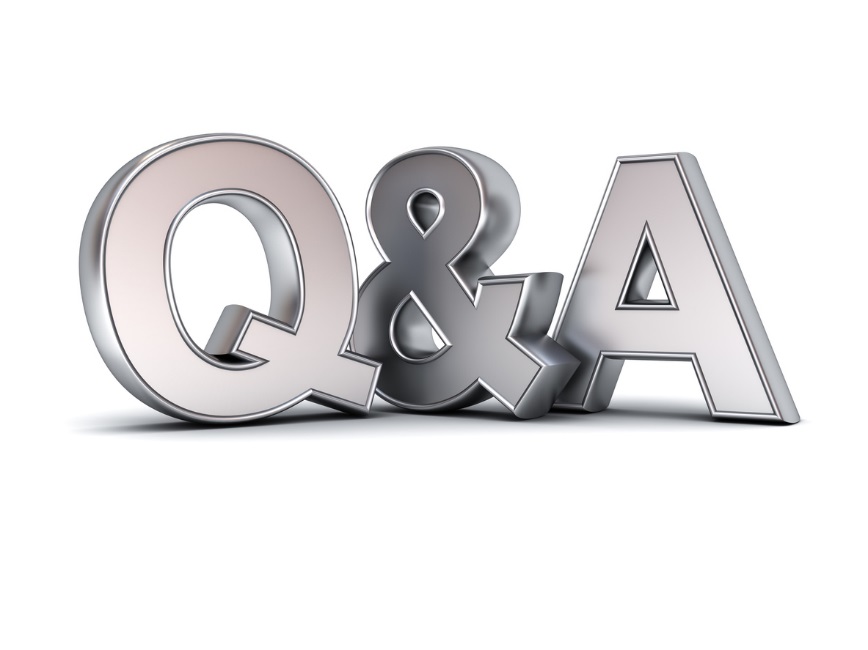 [Speaker Notes: We’ve hit on many of the high points from the TCJA, but weren’t able to discuss all the changes in the 500 page bill. We will now take some questions, and are happy to continue the conversation after this session.]
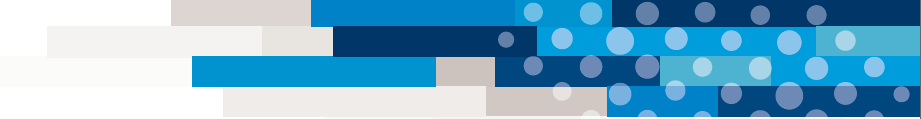 Jackson Thornton
200 Commerce StreetMontgomery, Alabama  36104334.834.7660
www.jacksonthornton.com